Toonladder
Rudolf
1 e  2 e  3 e  4 e  1 e  2 e  3 e  4 e  1 e  2 e  3 e  4 e  1 e  2 e  3 e  4 e  1 e  2 e  3 e  4 e  1 e  2 e  3 e  4 e
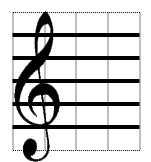 4
4
1 e  2 e  3 e  4 e  1 e  2 e  3 e  4 e  1 e  2 e  3 e  4 e  1 e  2 e  3 e  4 e  1 e  2 e  3 e  4 e  1 e  2 e  3 e  4 e
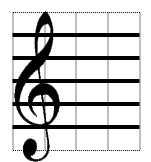 4
4
1 e  2 e  3 e  4 e  1 e  2 e  3 e  4 e  1 e  2 e  3 e  4 e  1 e  2 e  3 e  4 e  1 e  2 e  3 e  4 e  1 e  2 e  3 e  4 e
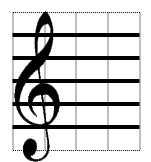 4
4
1 e  2 e  3 e  4 e  1 e  2 e  3 e  4 e  1 e  2 e  3 e  4 e  1 e  2 e  3 e  4 e  1 e  2 e  3 e  4 e  1 e  2 e  3 e  4 e
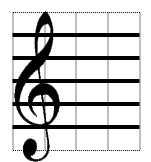 4
4
jingle bells,          jingle bells            Jingle    all  the   way                      Oh what fun  it     is    to   ride In a
1 e  2 e  3 e  4 e  1 e  2 e  3 e  4 e  1 e  2 e  3 e  4 e  1 e  2 e  3 e  4 e  1 e  2 e  3 e  4 e  1 e  2 e  3 e  4 e
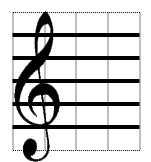 4
4
one horse op en   sleigh      hé         Jingle    bells,        jingle bells           Jingle     all   the way
1 e  2 e  3 e  4 e  1 e  2 e  3 e  4 e  1 e  2 e  3 e  4 e  1 e  2 e  3 e  4 e  1 e  2 e  3 e  4 e  1 e  2 e  3 e  4 e
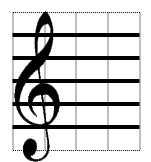 4
4
Oh what fun  it     is    to   ride   In a one horse open   sleigh
Alternatief
Jing-le bells, jing le bellsJing-le all the wayOh, what fun it is to rideIn a one horse open sleigh héjing-le bells, jing le bellsJing-le all the way 
Oh, what fun it is to rideIn a one horse open sleigh